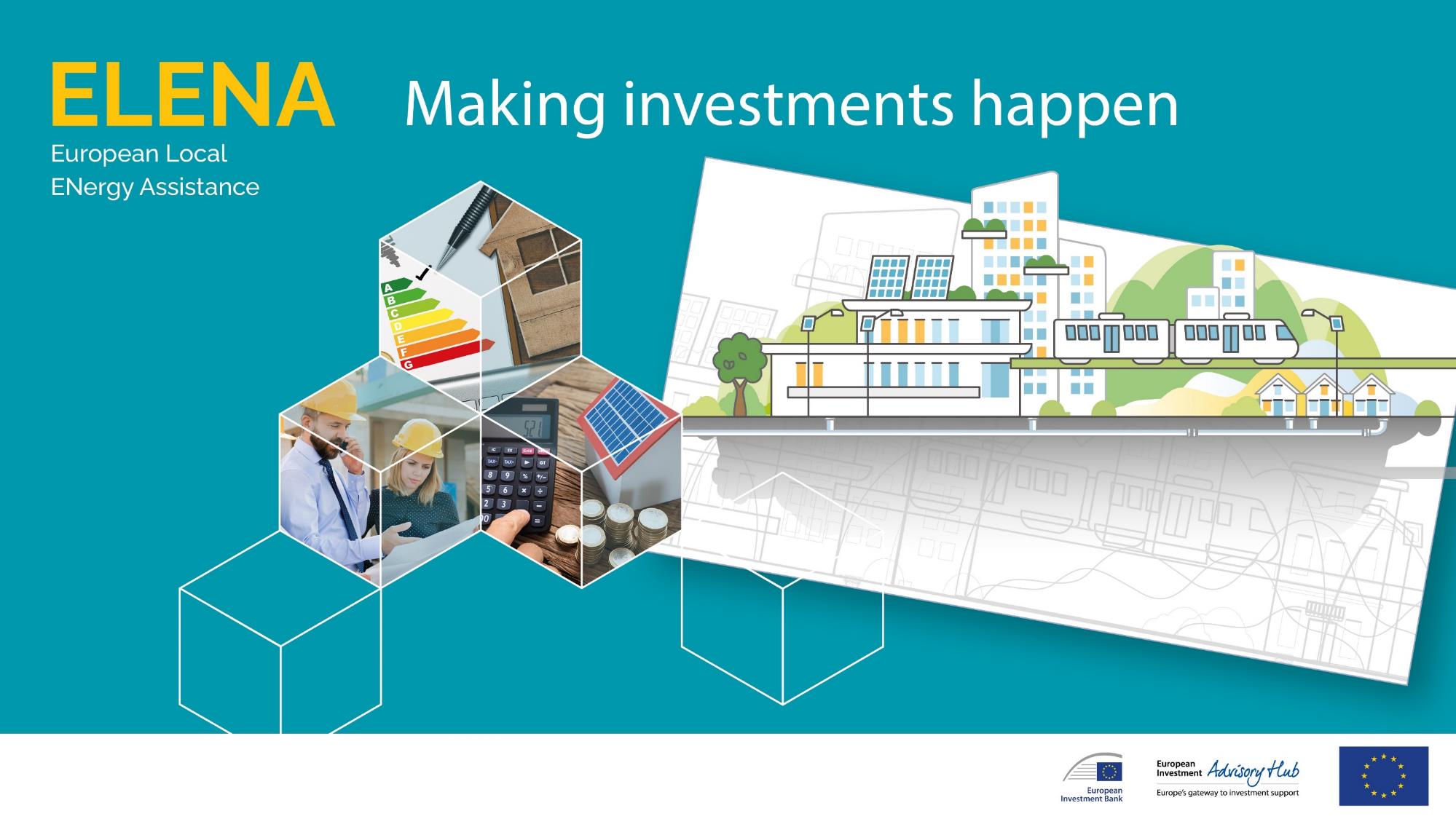 ELENA
We are here to help !
Investment Programme (IP)
Urban transport
Residential
Sustainable Energy
Building renovation  (public & private)
Renewables in buildings: 
Solar PV+WH
Biomass boilers
Street lighting 
District/cooling heating networks	   
Smart grids
Housing   renovation         (private & social)
Integrated Renewables: 
Solar PV
Solar WH
Biomass boilers
Heat pumps
Improved public transport and mobility
Electric buses
Charging stations
Alternative fuel vehicles
IT for model shift
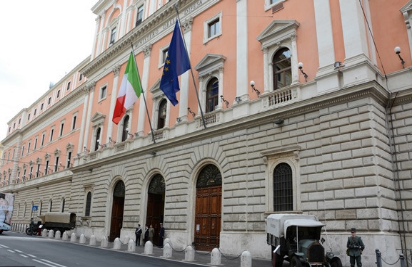 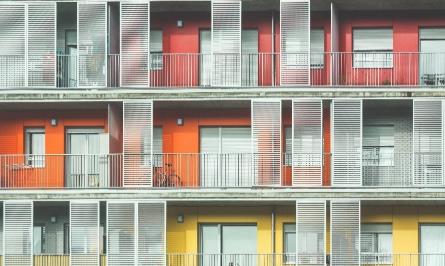 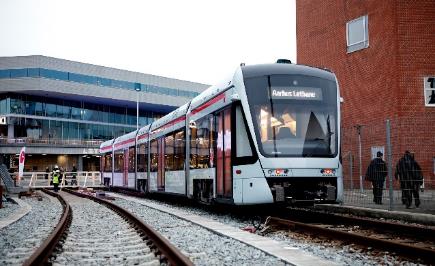 European Investment Bank Group
3
Investment portfolio – Mix & Match
Public buildings
Street lighting
District heating
RE in buildings
RE in Housing
Housing
Public transport
EV charging points
Electric buses
Modal shift
ELENA
Investment portfolio – Participants & Timeline
Ministries
Central government
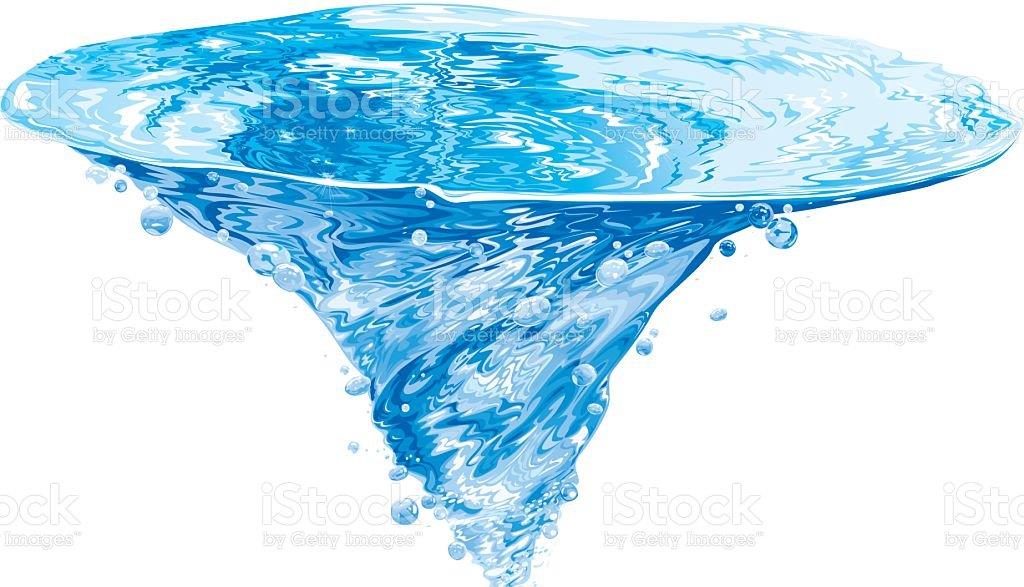 Regional government
Municipalities
One Stop Shop  Private entity
Households
Businesses/SMEs
Bank
10 years
3/4 years
Public buildings
Street lighting
Housing
EV charging points
The Netherlands (Zuid-Holland) – Private (DH+HO)
Ministries
Central government
Regional government
Municipalities
One Stop Shop Private entity
Households
Businesses SMEs
Bank
Green transport
District heating
Public buildings +RE
Street lighting
EV charging points
Housing +RE
ELENA
[Speaker Notes: District Heating = EUR 40 m 
EE in Residential buildings = 25 m
TOTAL IP = EUR 65 m

(on-going project / target to be missed (originally EUR 95 m) )]
Belgium (FLESPI) – Public (regional+local)
Ministries
Central government
Regional government
Municipalities
One Stop Shop
Households
Businesses SMEs
Bank
Green transport
District heating
Public buildings +RE
Street lighting
EV charging points
Housing +RE
ELENA
[Speaker Notes: EE in public buildings (+RE) = EUR 27 m
EE in street lighting = EUR 85 m
TOTAL IP = EUR 112 m

(completed project / overachieved the IP target / mostly based on public tenders)]
Slovenia (SMP Slovenia) – Public (transport)
Ministries
Central government

Regional government
Municipalities
One Stop Shop
Households
Businesses SMEs
Bank
Green transport
Public buildings +RE
District heating
Street lighting
EV charging points
Housing +RE
ELENA
[Speaker Notes: EV Charging Infrastructure = EUR 4.7 m
Green Transport = EUR 93.7 m
TOTAL IP = EUR 98.4 m

(on-going project / actual IP slightly behind target)]
The Netherlands (ING Bank) – Private (buildings)
Ministries
Central government
Regional government
Municipalities
One Stop Shop
Households
Businesses SMEs
Bank
Green transport
District heating
Public buildings +RE
Street lighting
EV charging points
Housing +RE
ELENA
[Speaker Notes: EE in Commercial buildings (+RE) = EUR 45.5 m
EE in Residential buildings (+RE) = UER 52 m
TOTAL IP = EUR 97.5 m

(on-going project / actual IP behind target !)]
ELENA
YOU
What is your investment portfolio?
Project Development Services (PDS)
Stakeholder engagement & co-ordination 
Promotion & marketing
Feasibility & technical studies
Energy audits
Structuring, bundling & business plans
Tendering procedures & documentation
Legal/financial advisory
Project management
Internal staff
External experts
Above are examples, lists not exhaustive
European Investment Bank Group
11
Project Development Services – Mix & Match
Decide what you need to make the investment happen
Decide what you can do              in-house and what to outsource
Energy audits
Promote
Engage
Tenders
Financial Legal
Studies
Project mgt
Business plans
ELENA
The Netherlands (Zuid-Holland) – Private (DH+HO)
Ministries
Central government
Regional government
Municipalities
One Stop Shop
Households
Businesses SMEs
Bank
Energy audits
Promote
Tenders
Engage
Project mgt
Financial Legal
Studies
Business plans
ELENA
[Speaker Notes: No in-house team (only 2 officers co-ordinating but not paid by ELENA) – all PDS outsourced via a ‘dynamic purchasing system’ where municipalities request services

Staff (green bubbles) = EUR 0 
Consultants (blue bubbles) = EUR 3m 
TOTAL PDS = EUR 3 m 
ELENA = EUR 2.7 m]
Belgium (FLESPI) – Public (regional+local)
Ministries
Central government
Regional government
Municipalities
One Stop Shop
Households
Businesses SMEs
Bank
Energy audits
Promote
Engage
Tenders
Financial Legal
Studies
Project mgt
Business plans
ELENA
[Speaker Notes: In-house team at OSS covering most PDS services (grew from 3 to 23 staff !  

Staff (green bubbles) = EUR 2.6 m
Consultants (blue bubbles) = EUR 1.2 m
TOTAL PDS = EUR 3.8 m
ELENA = EUR 3.2 m]
Slovenia (SMP-Slovenia) – Public (transport)
Ministries
Central government

Regional government
Municipalities
One Stop Shop
Households
Businesses SMEs
Bank
Energy audits
Promote
Engage
Tenders
Studies
Project mgt
Business plans
Financial Legal
ELENA
[Speaker Notes: In-house team for general project management

Staff (purple bubbles) = EUR 117k
Consultants (black bubbles) = EUR 2.54 m feasibility studies, preliminary design, etc.
TOTAL PDS = EUR 2.65 m
ELENA = EUR 2.39 m]
The Netherlands (ING Bank) – Private (buildings)
Ministries
Central government
Regional government
Municipalities
One Stop Shop
Households
Bank
Businesses SMEs
Energy audits
Promote
Engage
Tenders
Financial Legal
Studies
Project mgt
Business plans
ELENA
[Speaker Notes: In-house team (ING Bank) comprising a Management unit + sales staff across many branches 

Staff (green bubbles) = EUR 1 m
Consultants (blue bubbles) = EUR 2 m
TOTAL PDS = EUR 3 m
ELENA = EUR 2.7 m]
ELENA
YOU
What Technical Assistance do you need?
Application Process – interactive with EIB
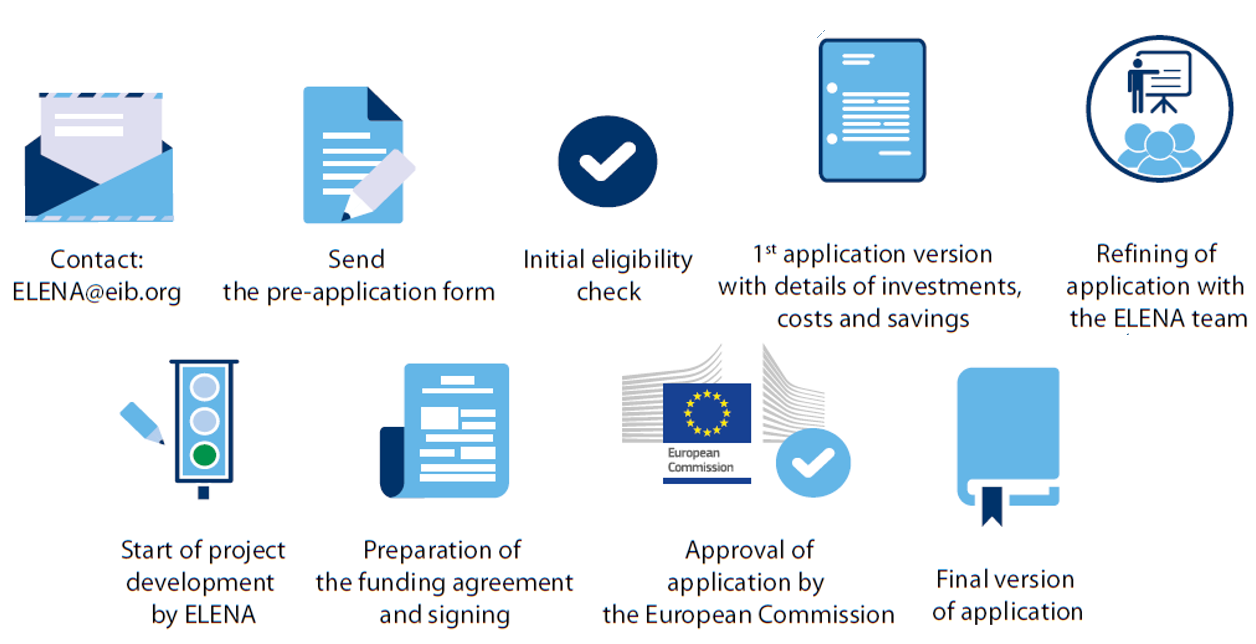 Pre-application (1)
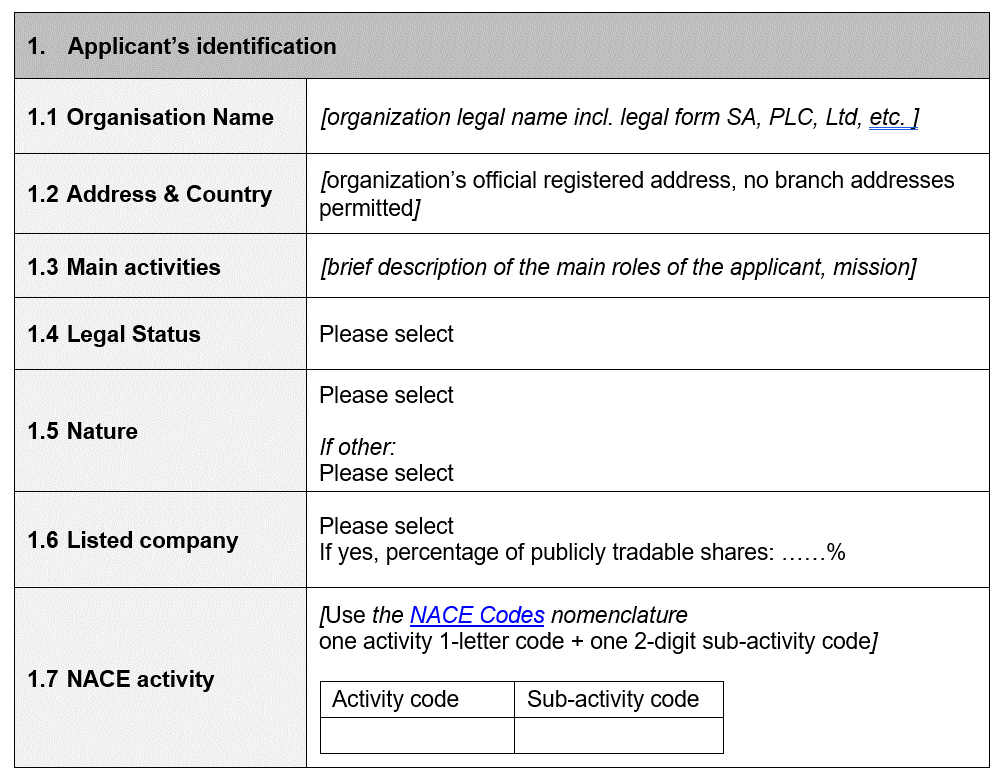 EE in buildings: 20 buildings (75,000 m2) owned by government and municipalities
EE measures include: HVAC, lighting, insulation. 
35% energy efficiency achieved
RE in buildings: solar PV and solar DHW on rooftops and carparks.
Installed capacity: 100 kWp
EE in street lighting: : upgrade to LED. 5,000 lighting points to be retrofitted. 80% energy efficiency achieved.
Pre-application (2)
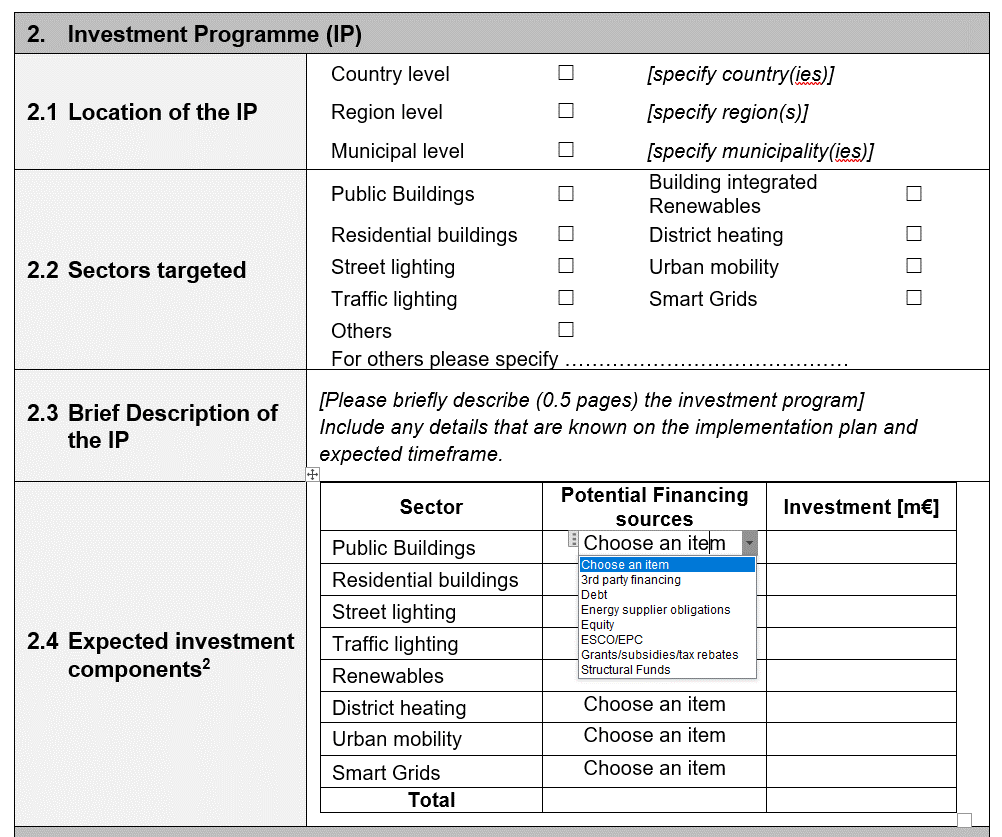 Energy Agency will manage project. Mandate from Ministry of Finance. 
Agreement with National Association of Municipalities
ELENA Project Team – existing staff of Agency + 2 new hires
Consultants will be hired for extra services
One staff from each municipality will be nominated to liaise and provide data
Pre-application (3)
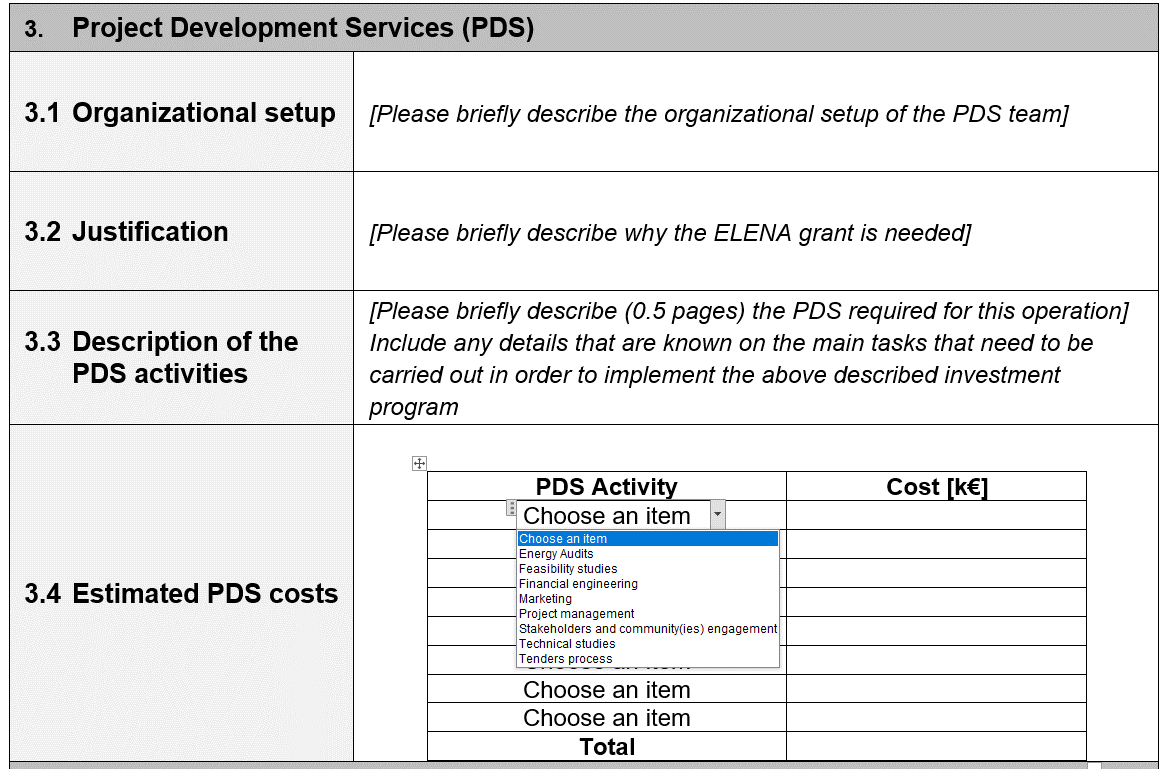 ELENA will help to speed up implementation 
Energy Agency needs more staff to increase support to municipalities
Municipalities lack resources to put into action the Climate and Energy Plans
Shortage of skills is some areas: procurement, business planning, financial engineering
ELENA will help to absorb available funds 2021-2027
Energy audits
Solar technology studies 
Financial studies
Applications for national funding (RRP)
Setting energy baselines and retrofit options
Public procurement – documentation and launch
Project management 
PDS budget: EUR 1.2 million
Pre-application (4)
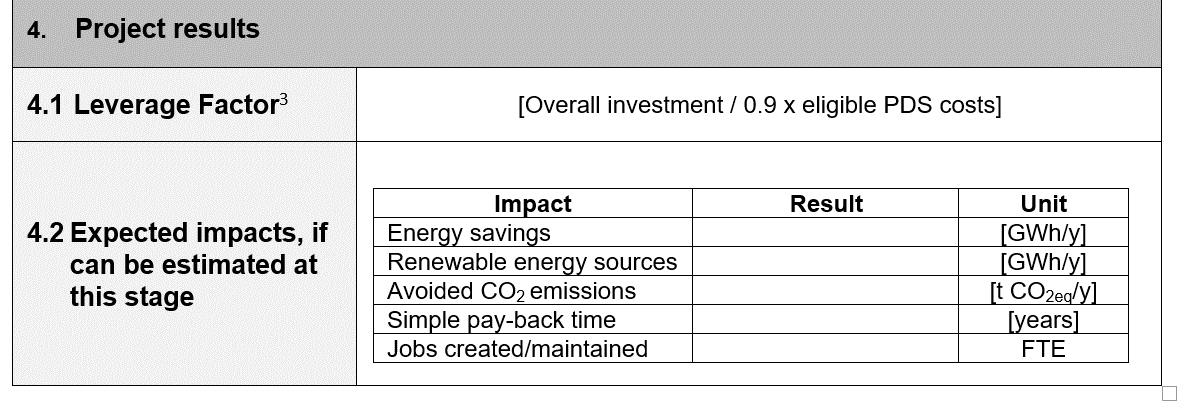 ELENA
YOU
When can we expect your Pre-application?
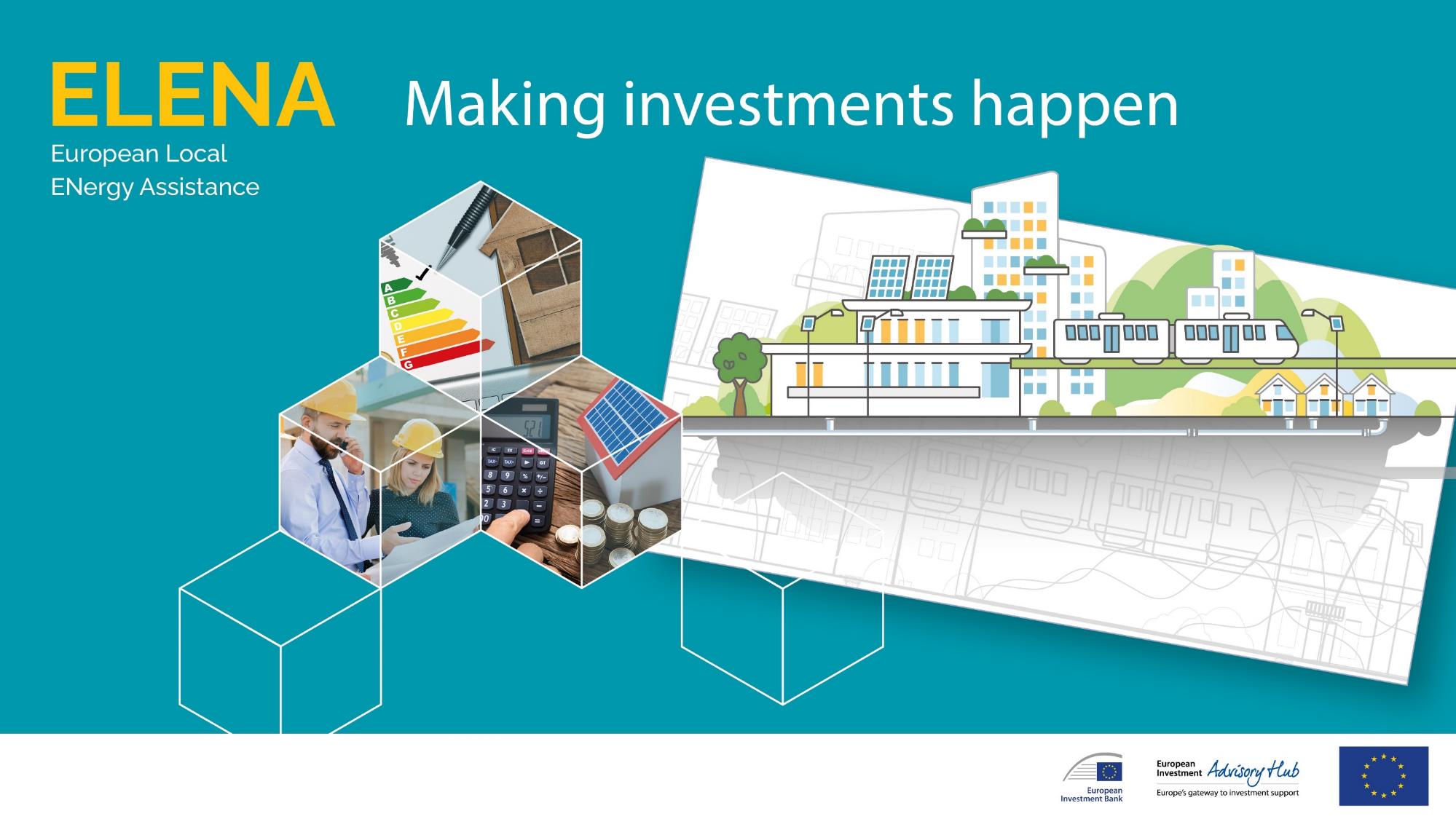 THANK YOU
Assen Gasharov a.gasharov@eib.org
Dinis Rodrigues d.rodrigues@eib.org